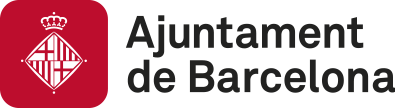 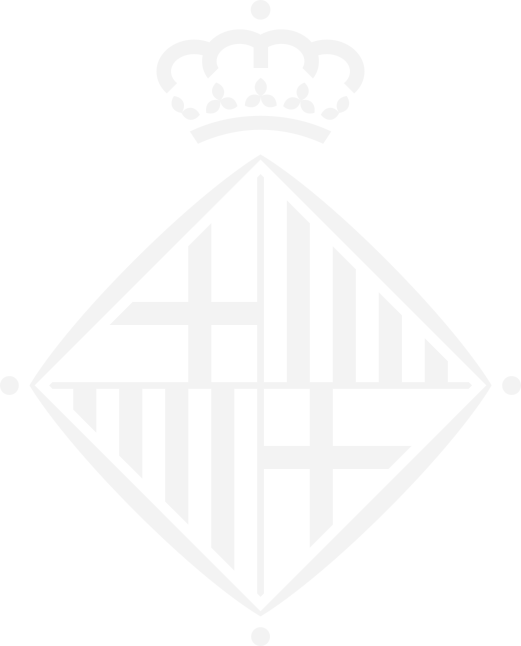 Equipaments Ciutat Meridiana
Sessió Oberta del procés participatiu de a la redacció de la MPGM
29 de Gener de 2019
01
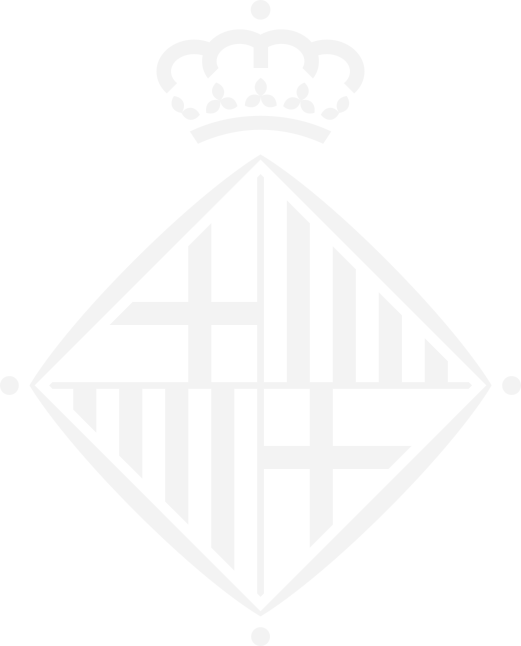 Actuacions 2007-2017
2
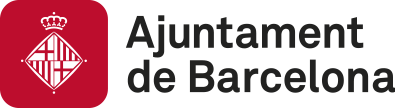 Ecologia Urbana
Actuacions 2007-2017
A: Traslladar PROVISIONAL del camp de futbol de Ciutat Meridiana centre cap al Torrent del Bosc Llarg (Ciutat Meridiana-Can Cuiàs). Autorització provisional ocupació torrent de l'ACA (2007-2017).

B: Construcció APARCAMENT BSM a la zona alliberada de Ciutat Meridiana centre (2009-2012).
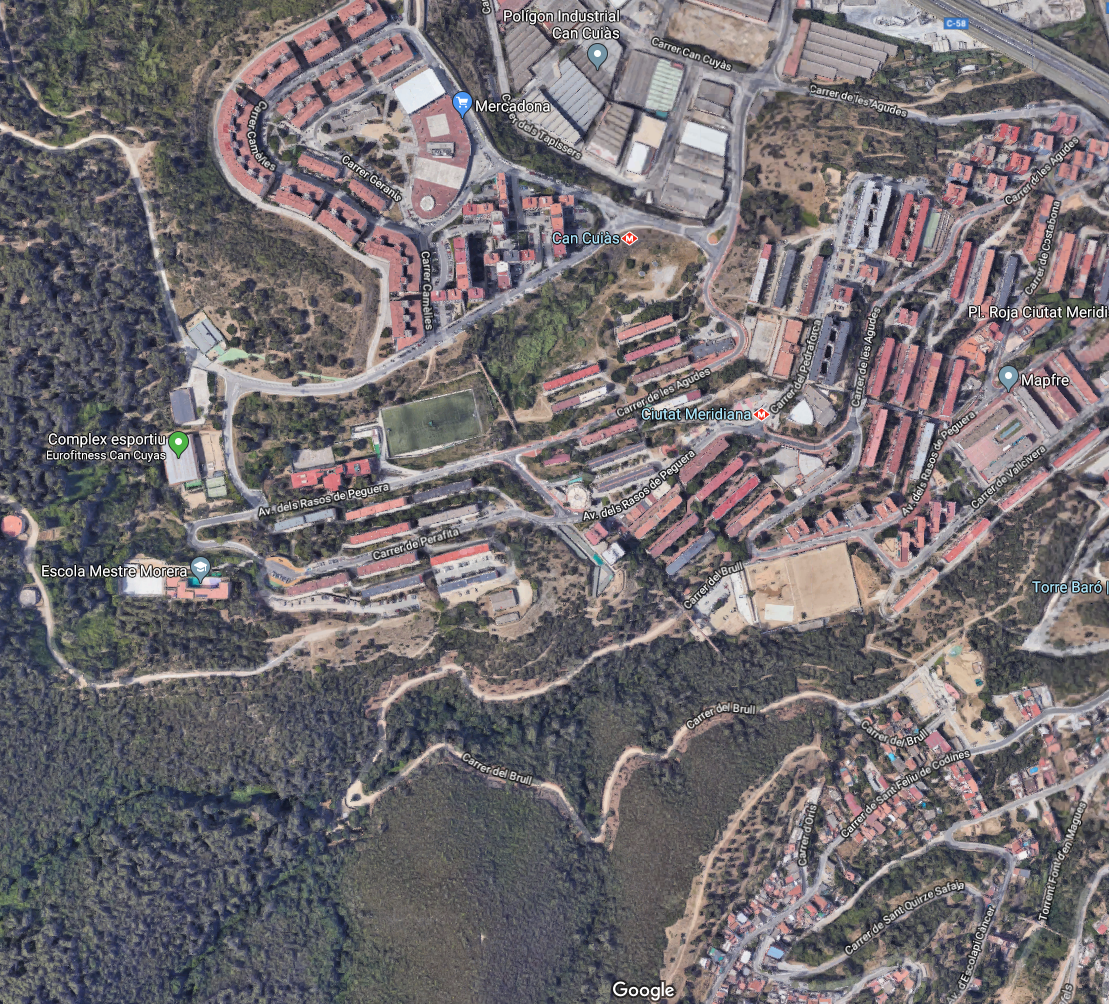 A
B
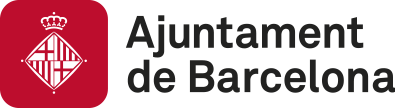 Ecologia Urbana
Briefing  2014-2017
2014: Proposta de Reurbanització de l’antic camp de futbol (B) en zones de lleure, esport i parc equipat.

2014: Inici estudis per a convertir el camp de futbol Provisional de Ciutat Meridiana (A) en camp de futbol DEFINITIU.

2014: Districte i IBE es plantegen la renovació integral o la reubicació del Pavelló Esportiu de Can Cuiàs (D)

2016-2020: Pla de Barris Zona Nord.
      Encàrrec del projecte per a la millora   
      de la connexió entre Ciutat  
      Meridiana i Can Cuiàs i de la zona del 
      Torrent del Bosc Llarg (C).
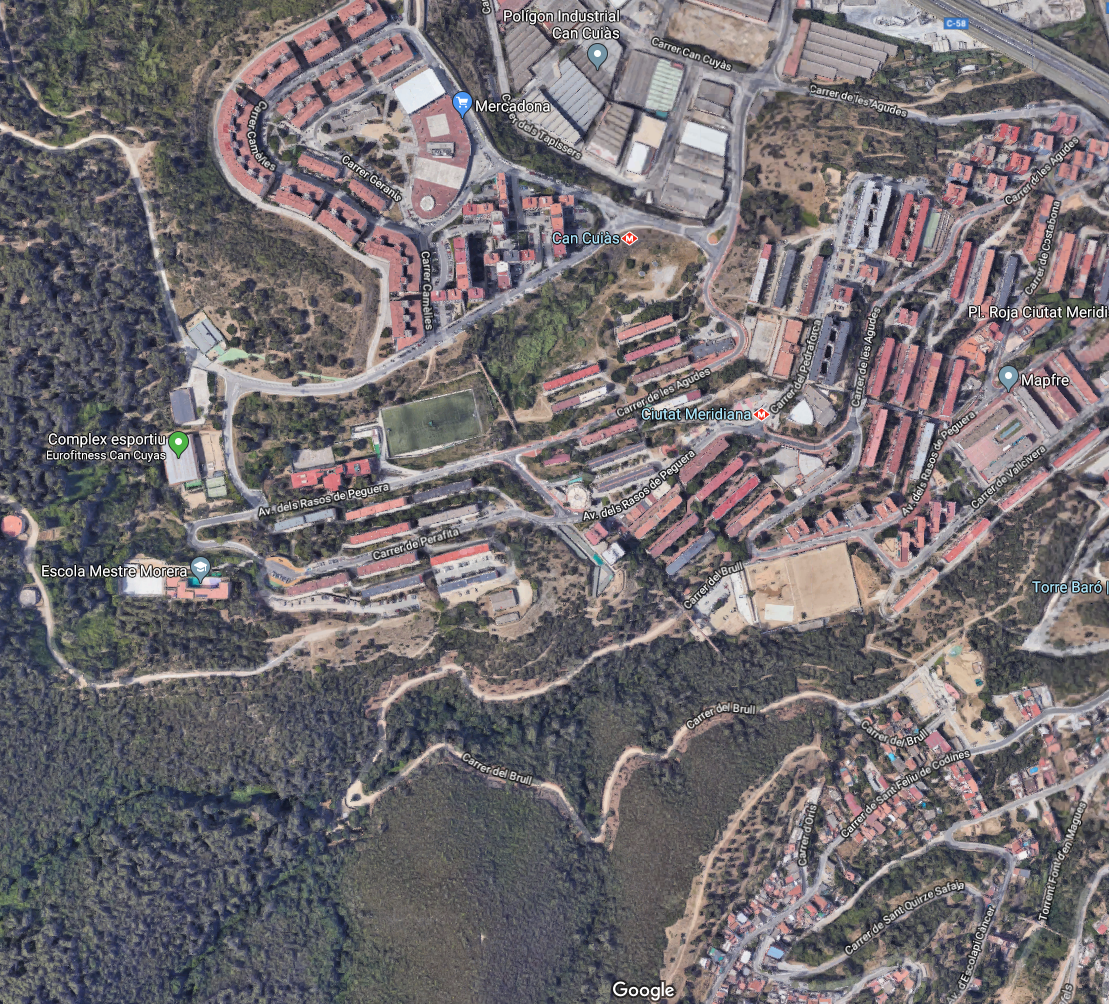 C
D
A
B
02
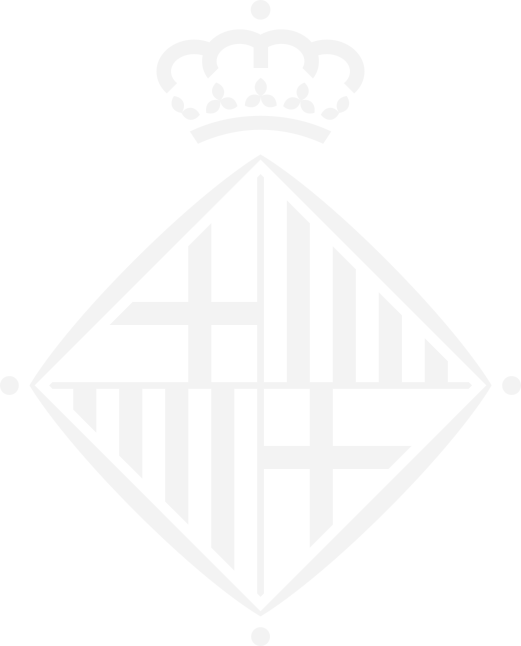 Propostes
2
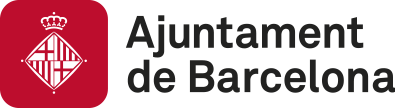 Ecologia Urbana
Propostes Zona A
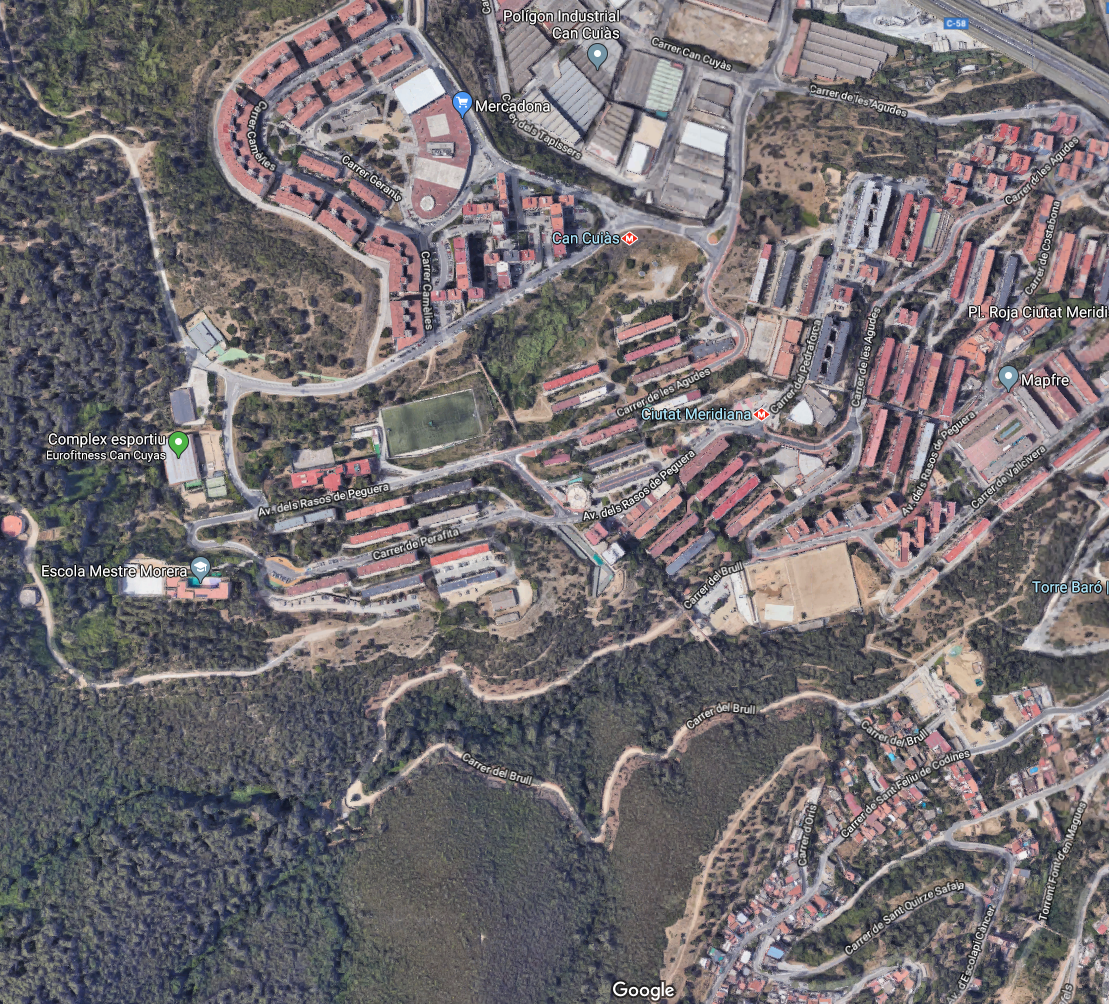 Estudis previs de la MPGM per a convertir el camp de futbol Provisional de Ciutat Meridiana (A) en camp de futbol DEFINITIU.
PROPOSTA: 
-Consolidació del Camp de Futbol a cota actual (+89). Nous serveis camp futbol. Nous accessos a equipament i nova passera de connexió amb Can Cuiàs per aqüeducte. 
-Millora del sistema de canalització del torrent, segons indicacions ACA.
-Renaturalització parcial del torrent.
A
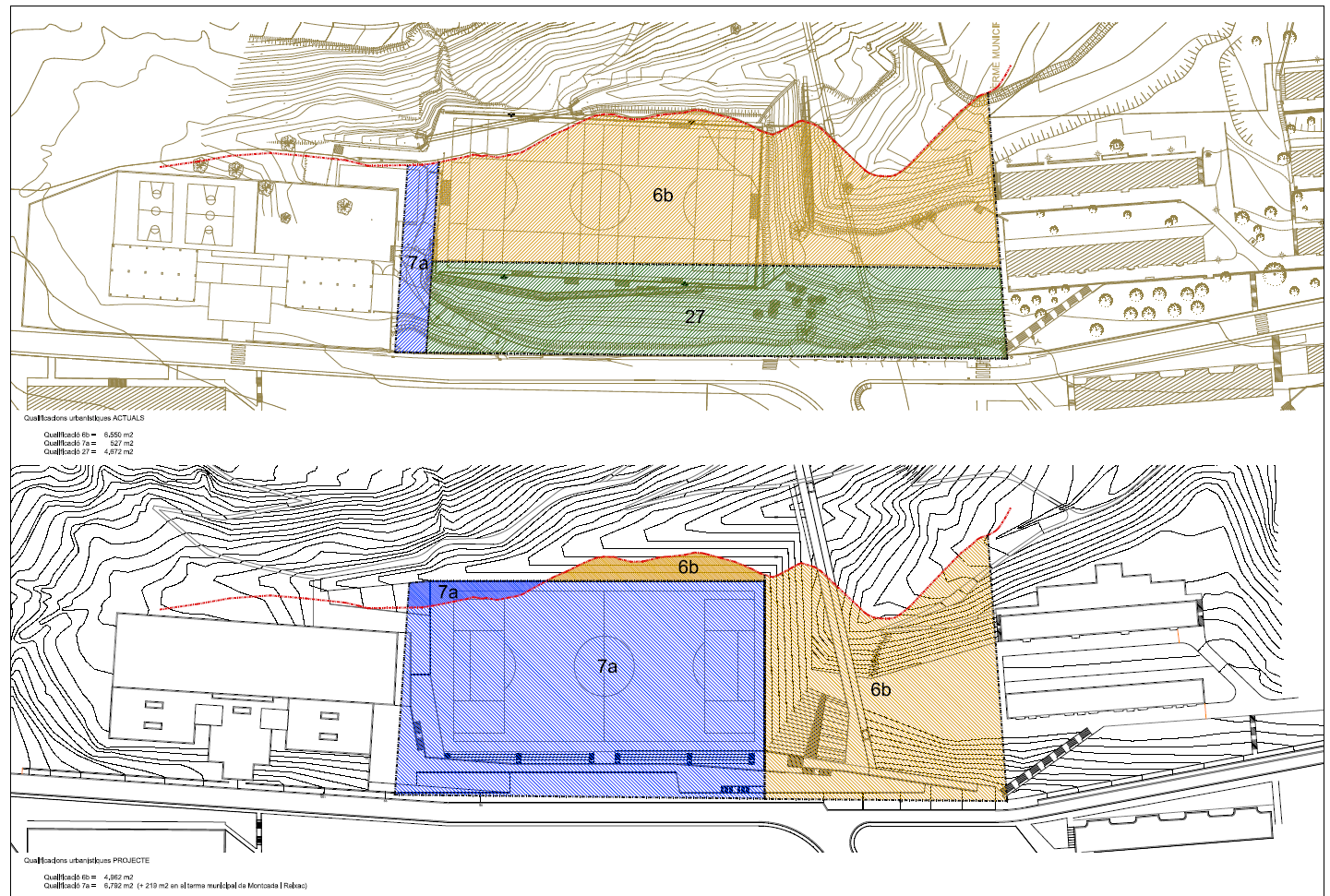 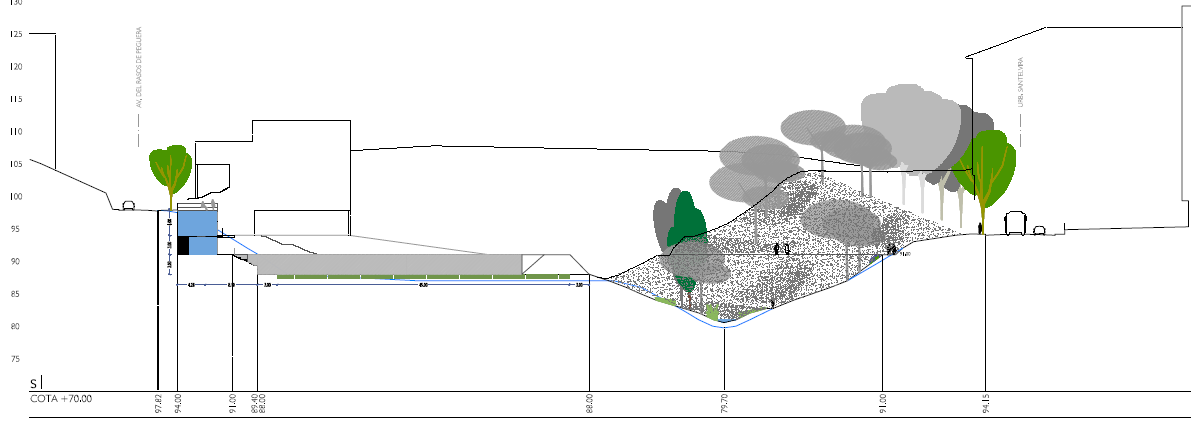 PGM vigent
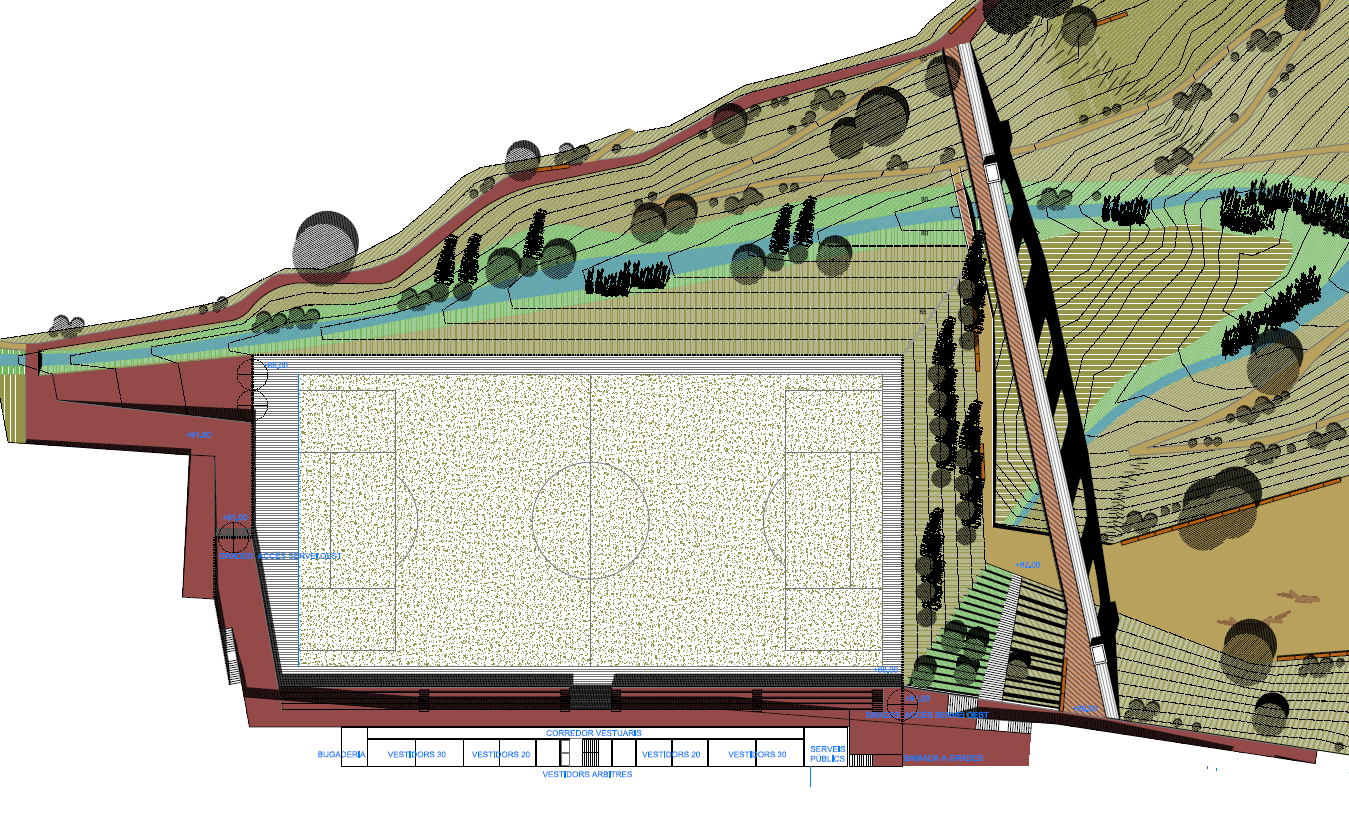 MPGM proposta 1
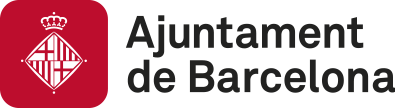 Ecologia Urbana
Propostes Zona A
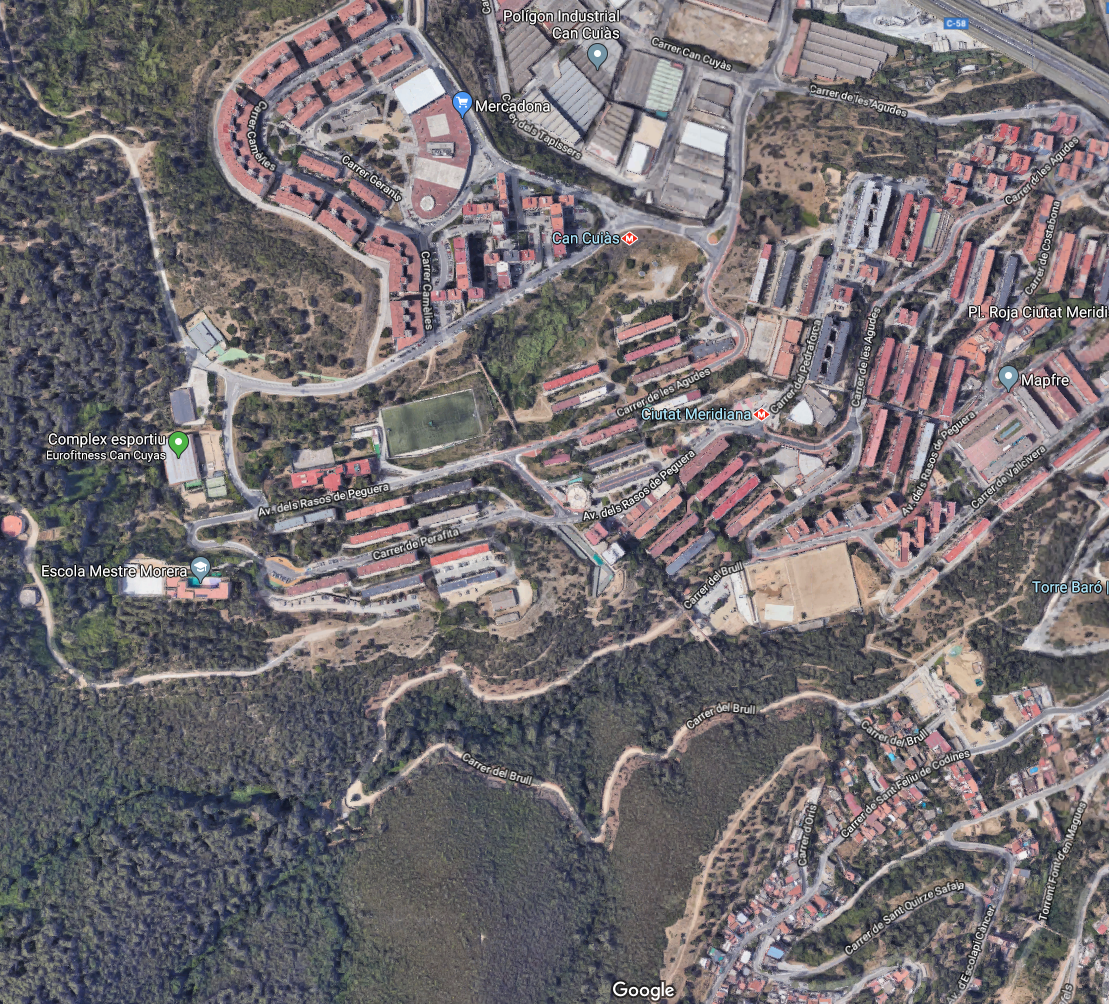 Estudis previs de la MPGM per a convertir el camp de futbol Provisional de Ciutat Meridiana (A) en CAMP DE FUTBOL DEFINITIU.
A
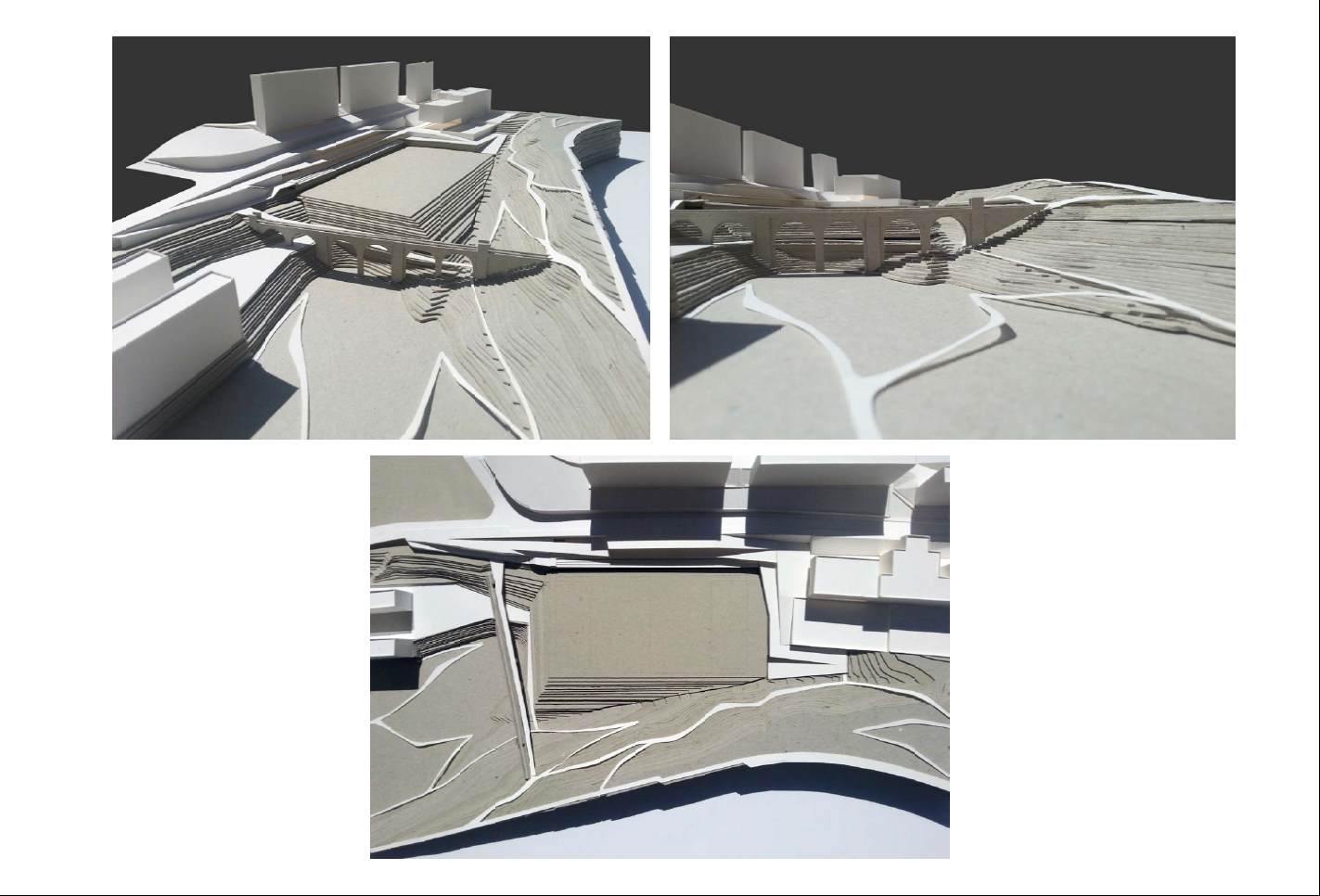 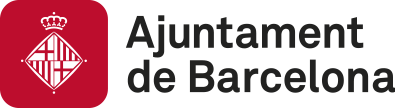 Ecologia Urbana
Propostes Zona B
Estudis previs de la MPGM per ordenar l'espai lliure amb 
NOUS EQUIPAMENTS DE BARRI I INSTAL·LACIONS ESPORTIVES OBERTES.
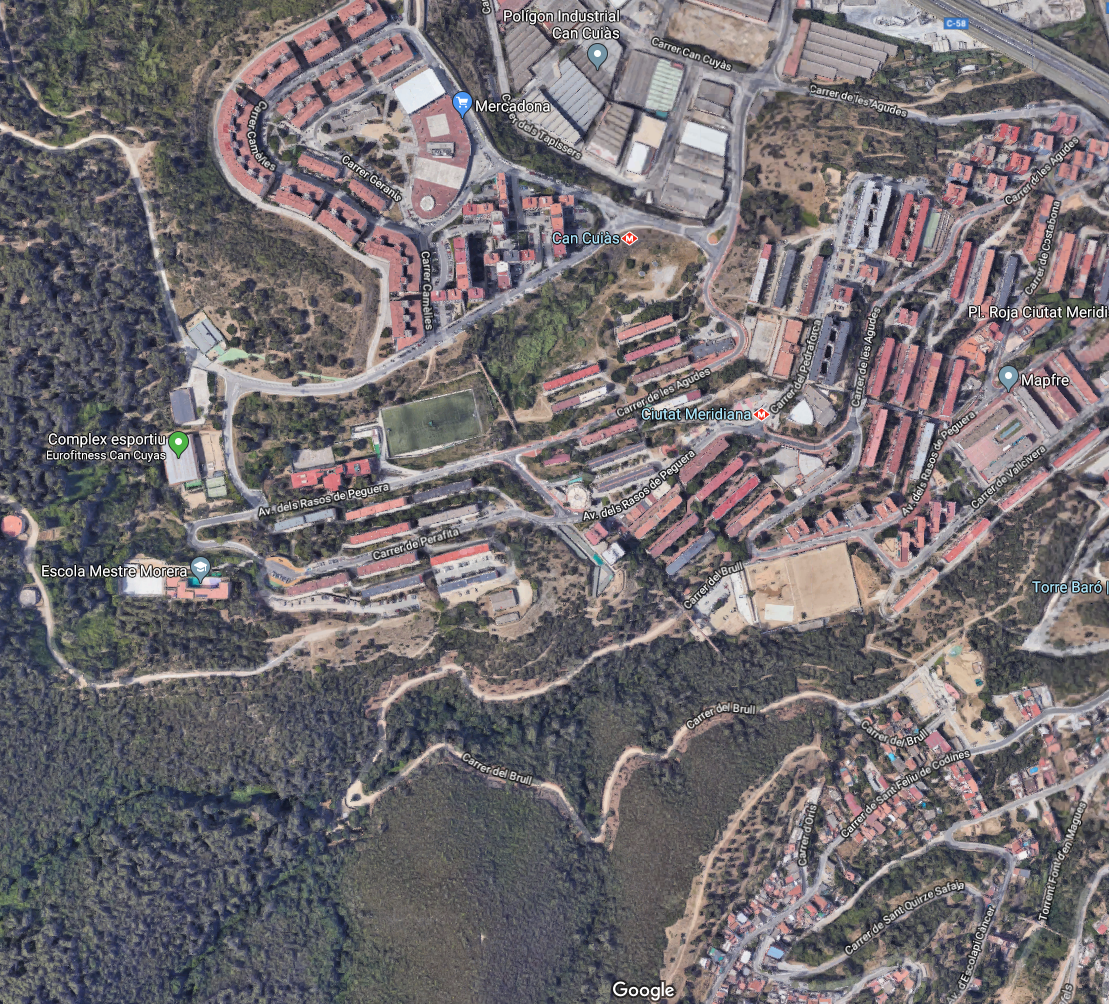 PROPOSTA: 
-Reurbanització de l’antic camp de futbol de Ciutat Meridiana segons les necessitats de la població recollides mitjançant diferents processos participatius.
-Recuperar la connexió amb la serra de Collserola.
B
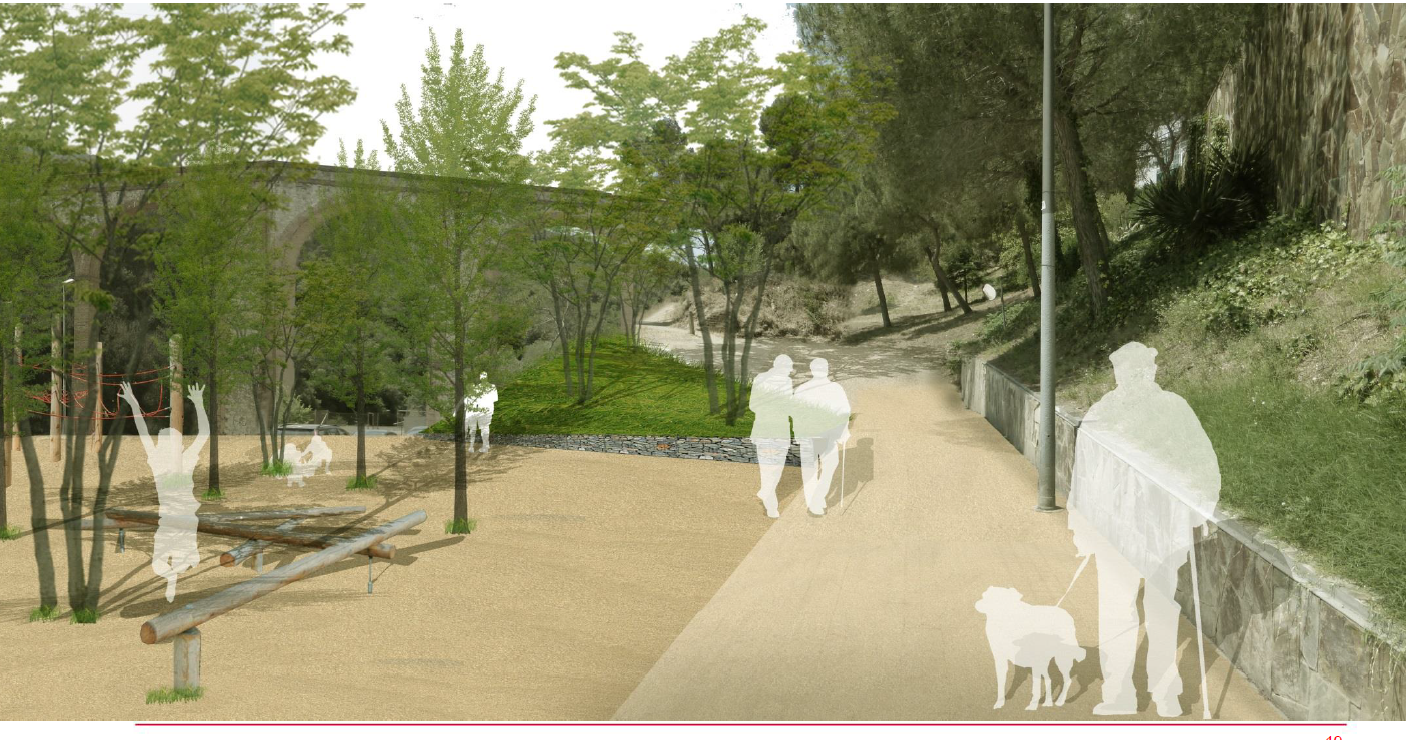 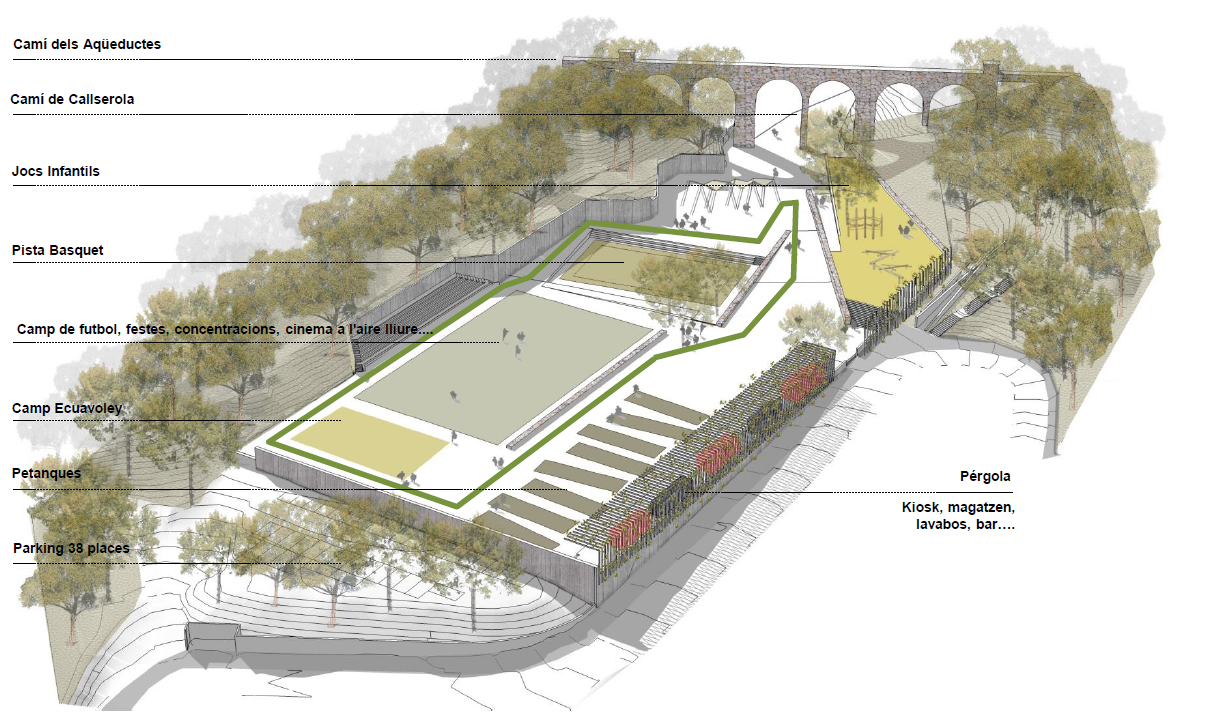 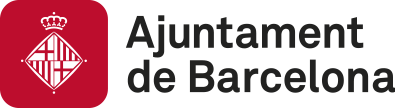 Ecologia Urbana
Propostes Zona B
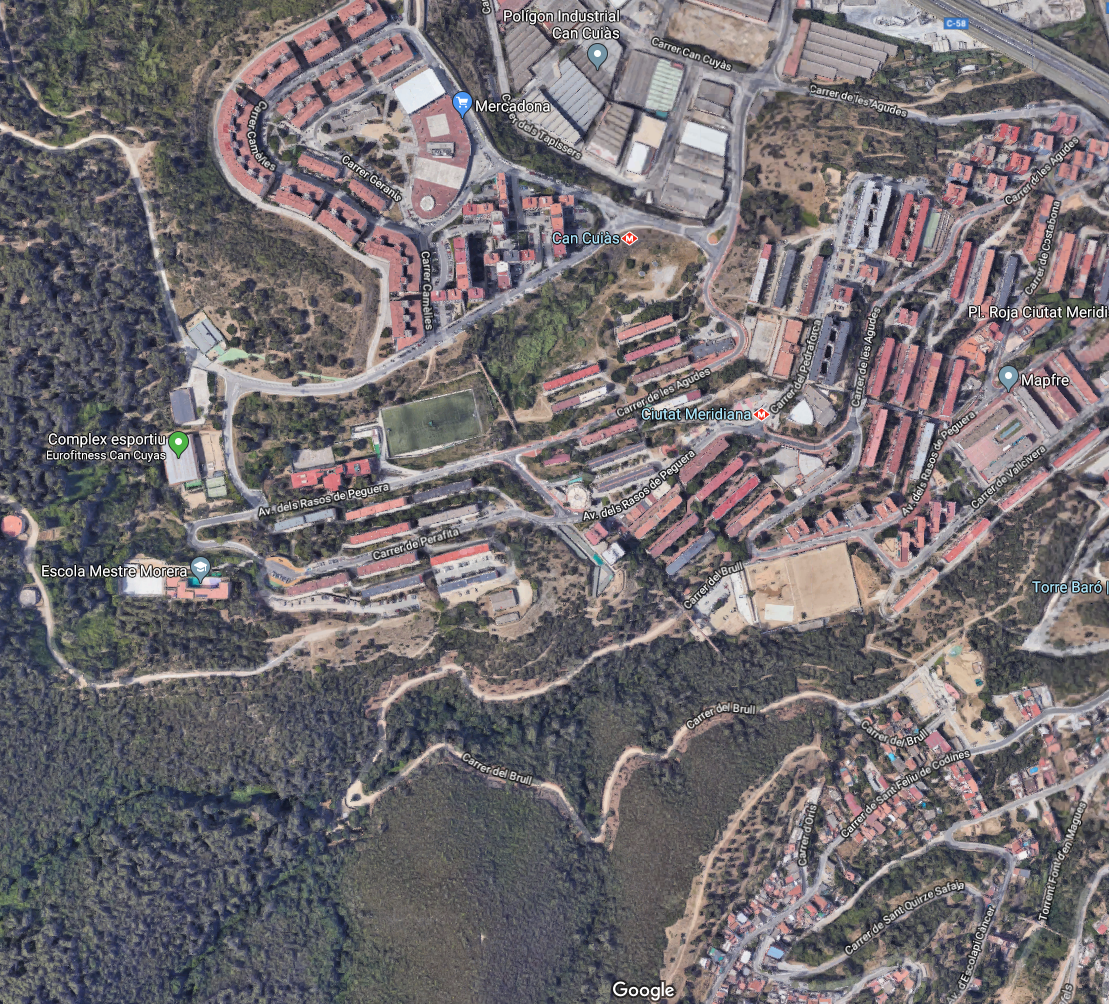 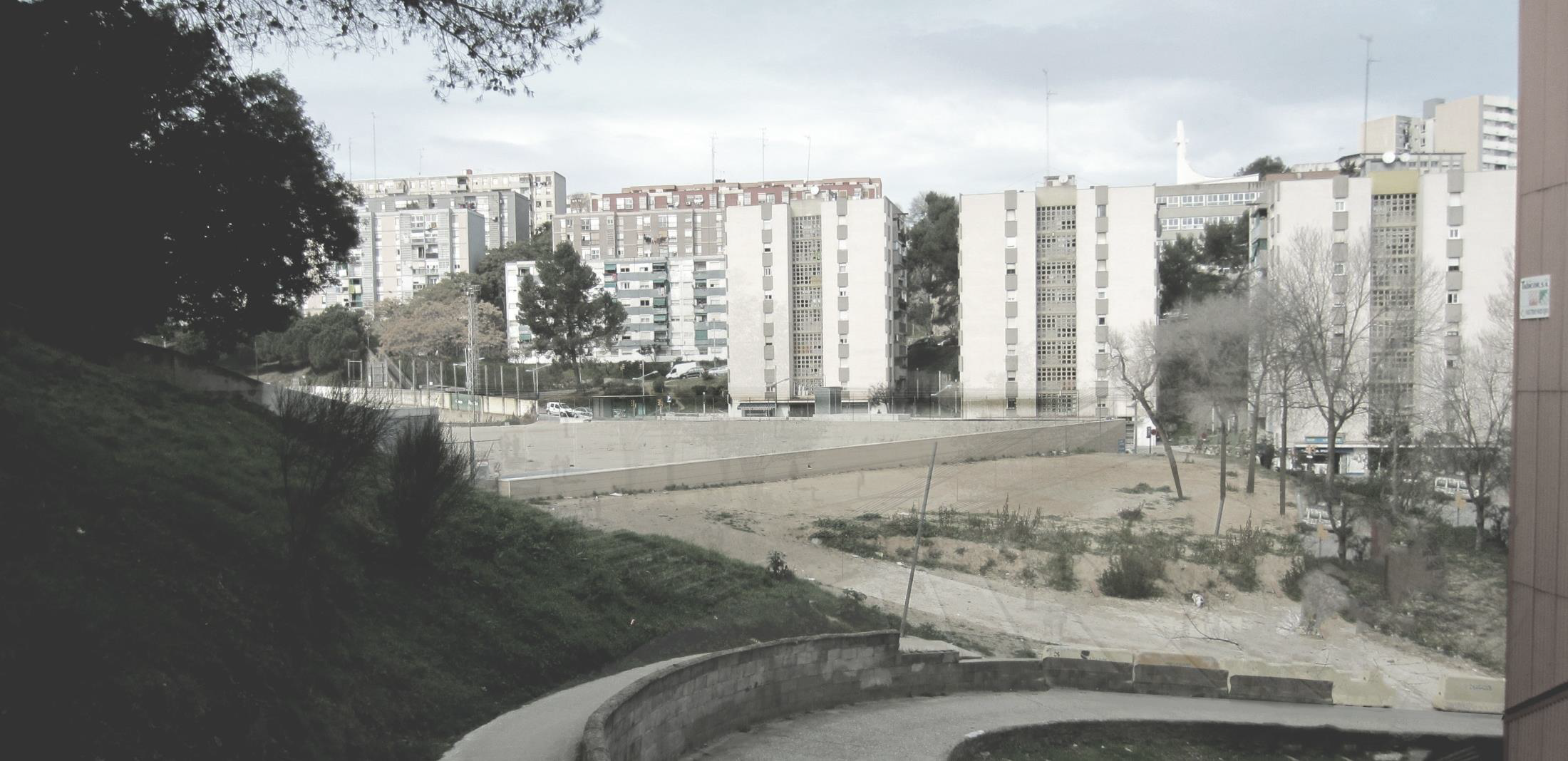 B
ACTUAL
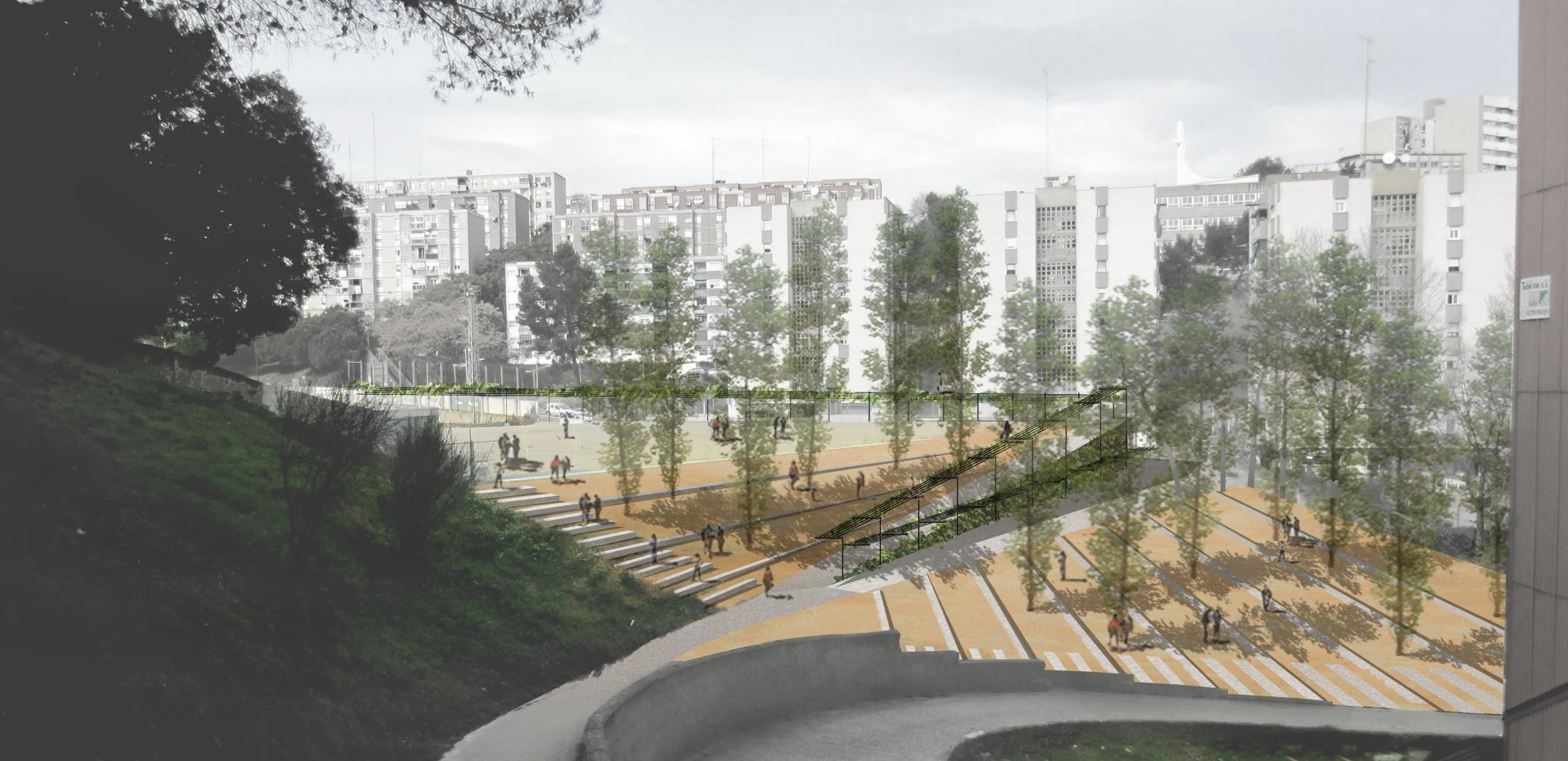 PROPOSTA
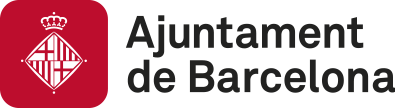 Ecologia Urbana
Proposta Zona E
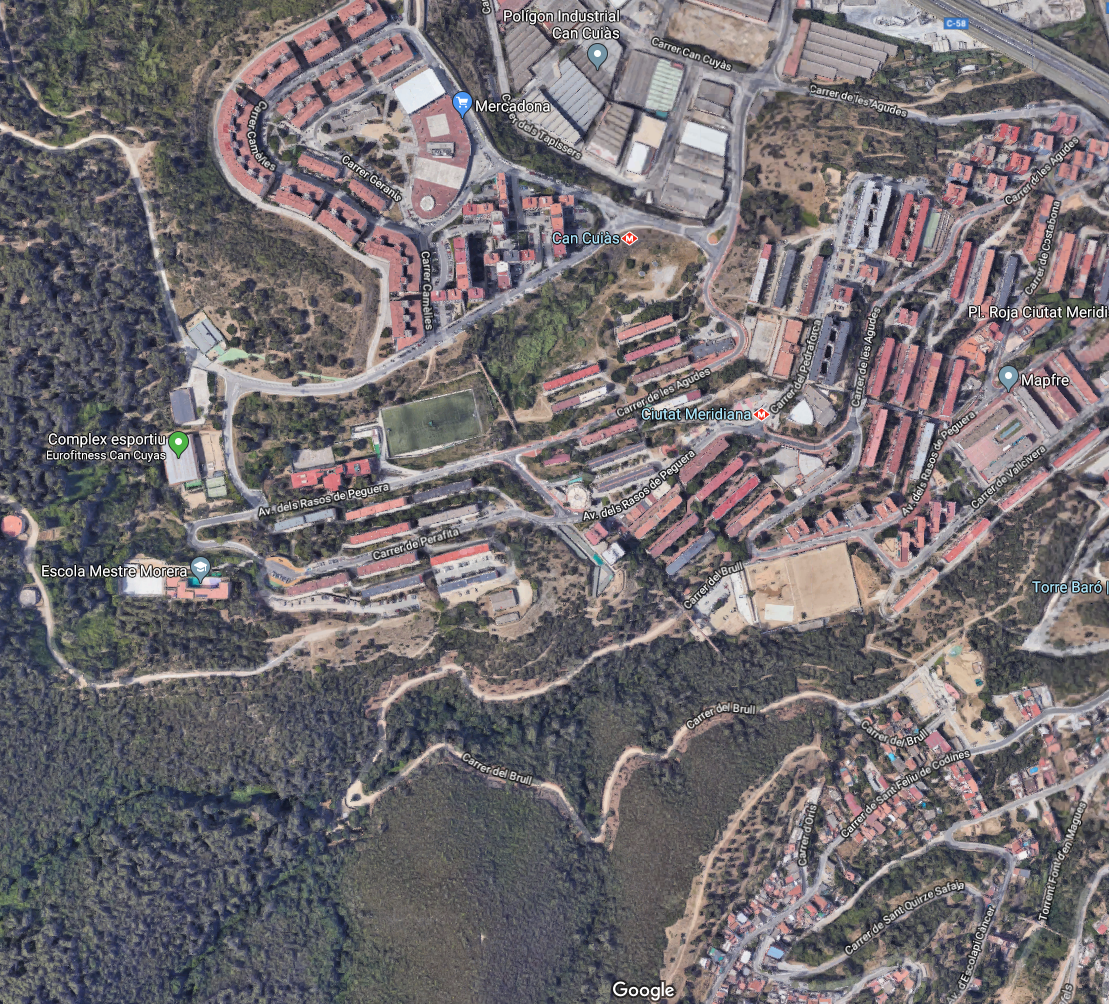 Estudis previs de la MPGM per la renovació del Pavelló poliesportiu de Can Cuiàs.
Nou CEM al Torrent del Bosc, al Metro Can Cuiàs
E
D
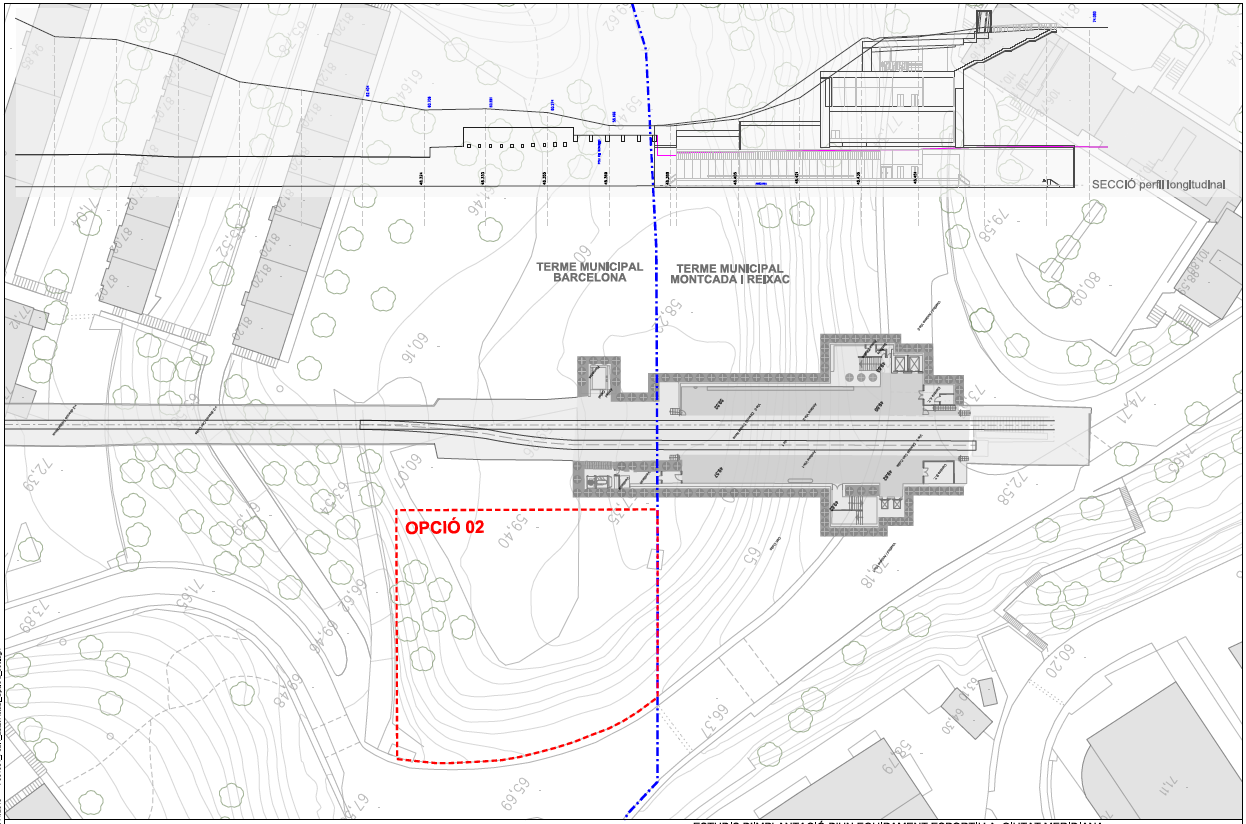 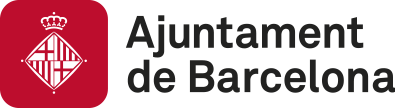 Ecologia Urbana
Proposta resum al Torrent del  Bosc Llarg
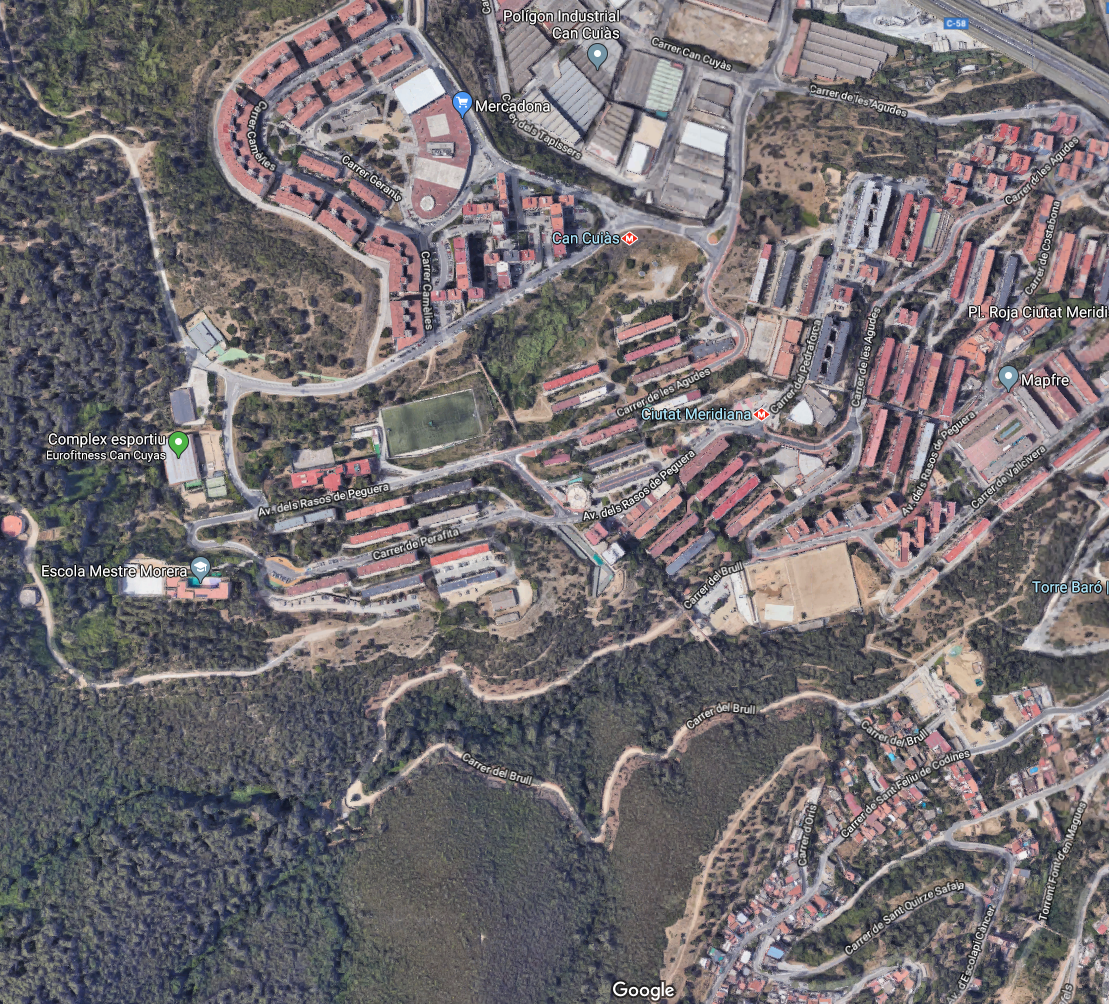 Estudis previs de la MPGM per a la millora del Torrent del Bosc Llarg
E
PROPOSTA: 
-Consolidació camp de Futbol a cota actual (+89) 
-Nou CEM al peu del sector del Torrent del Bosc Llarg, a prop Metro Can Cuiàs (E).
-Enderroc Pavelló Esportiu de Can Cuiàs (D) i reforestació
A
D
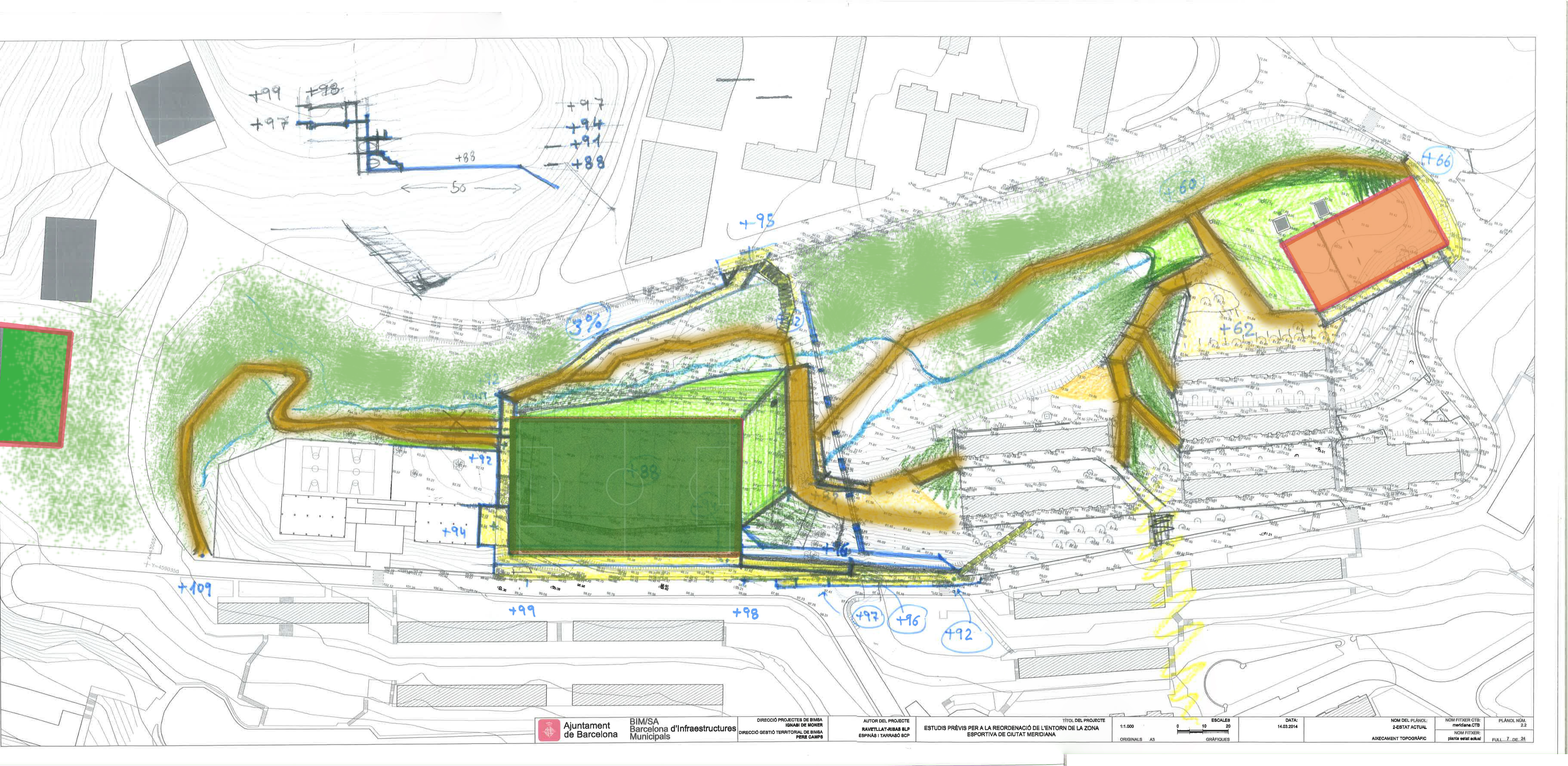 E
D
A
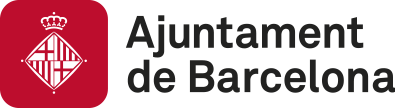 Ecologia Urbana
Proposta millora Torrent del Bosc Llarg
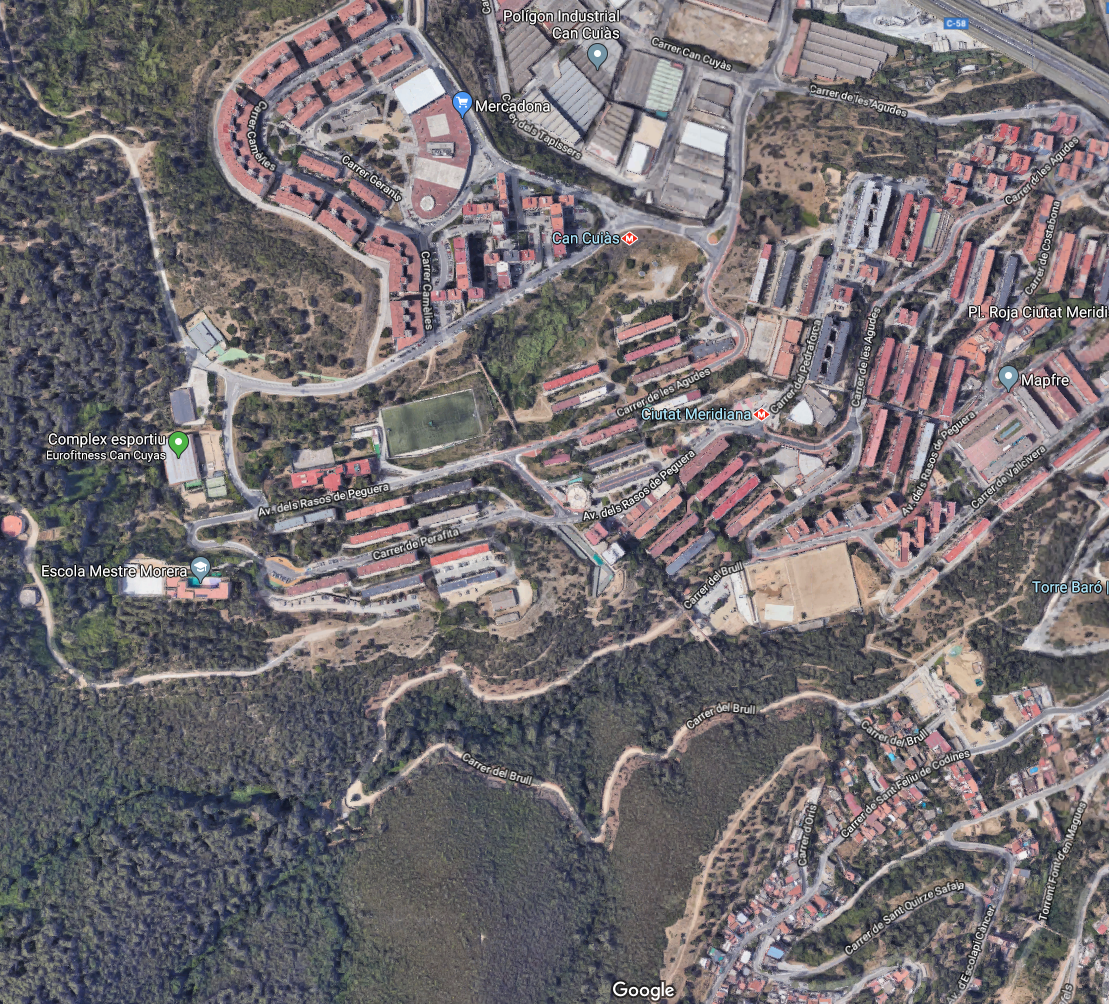 Estudis previs de la MPGM per a la millora del Torrent del Bosc Llarg
E
PROPOSTA: 
-Consolidació camp de Futbol a cota actual (+89) 
-Nou CEM al peu del sector del Torrent del Bosc Llarg, a prop Metro Can Cuiàs (E).
-Enderroc Pavelló Esportiu de Can Cuiàs (D) i reforestació
A
D
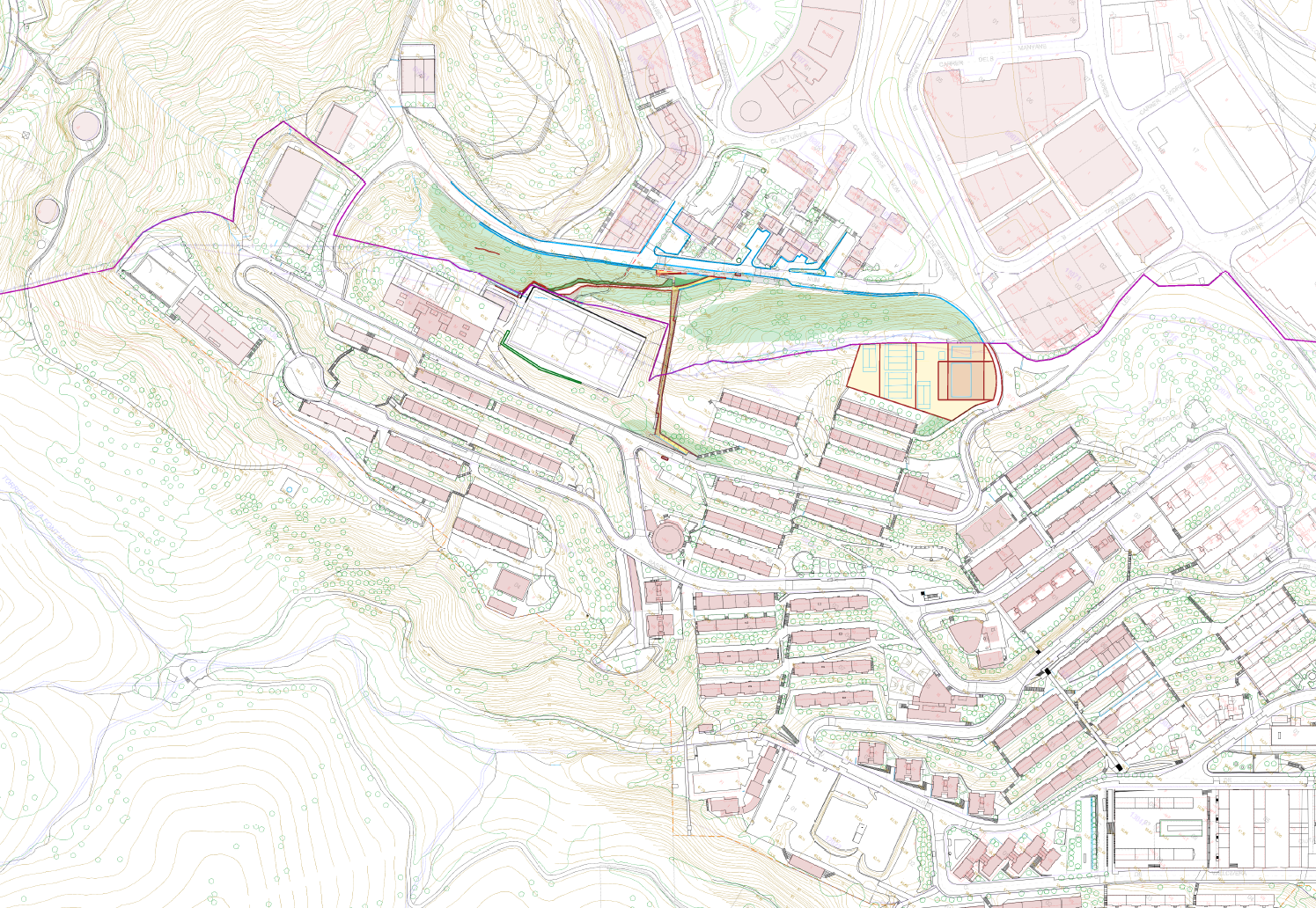 D
A
E
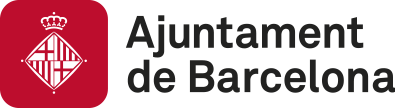 Ecologia Urbana
Propostes Zona A
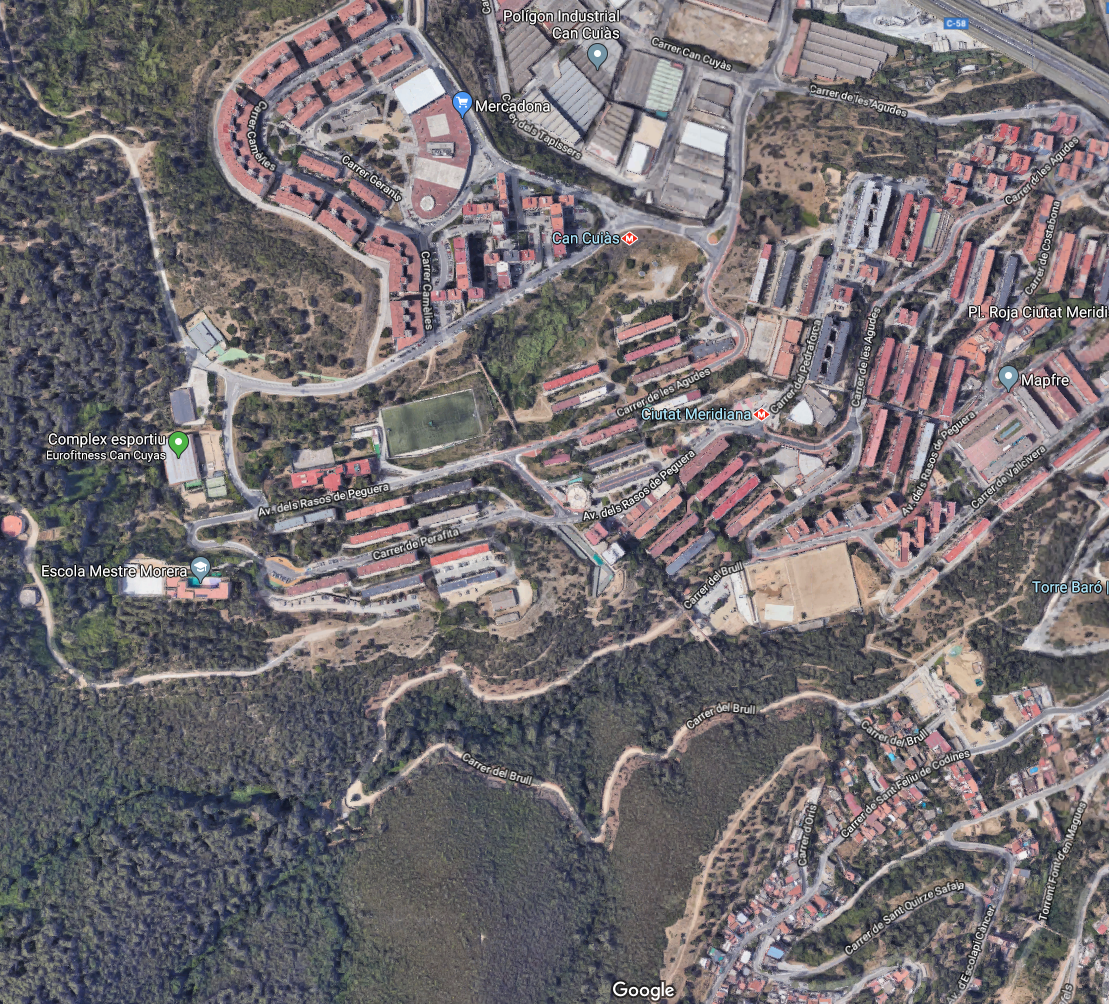 Estudis previs de la MPGM per a la millora del Torrent del Bosc Llarg
E
PROPOSTA: 
-Consolidació camp de Futbol a cota actual (+89) 
-Nou CEM al peu del sector del Torrent del Bosc Llarg, aprop Metro Can Cuiàs (E).
-Enderroc Pavelló Esportiu de Can Cuiàs (D) i reforestació
A
D
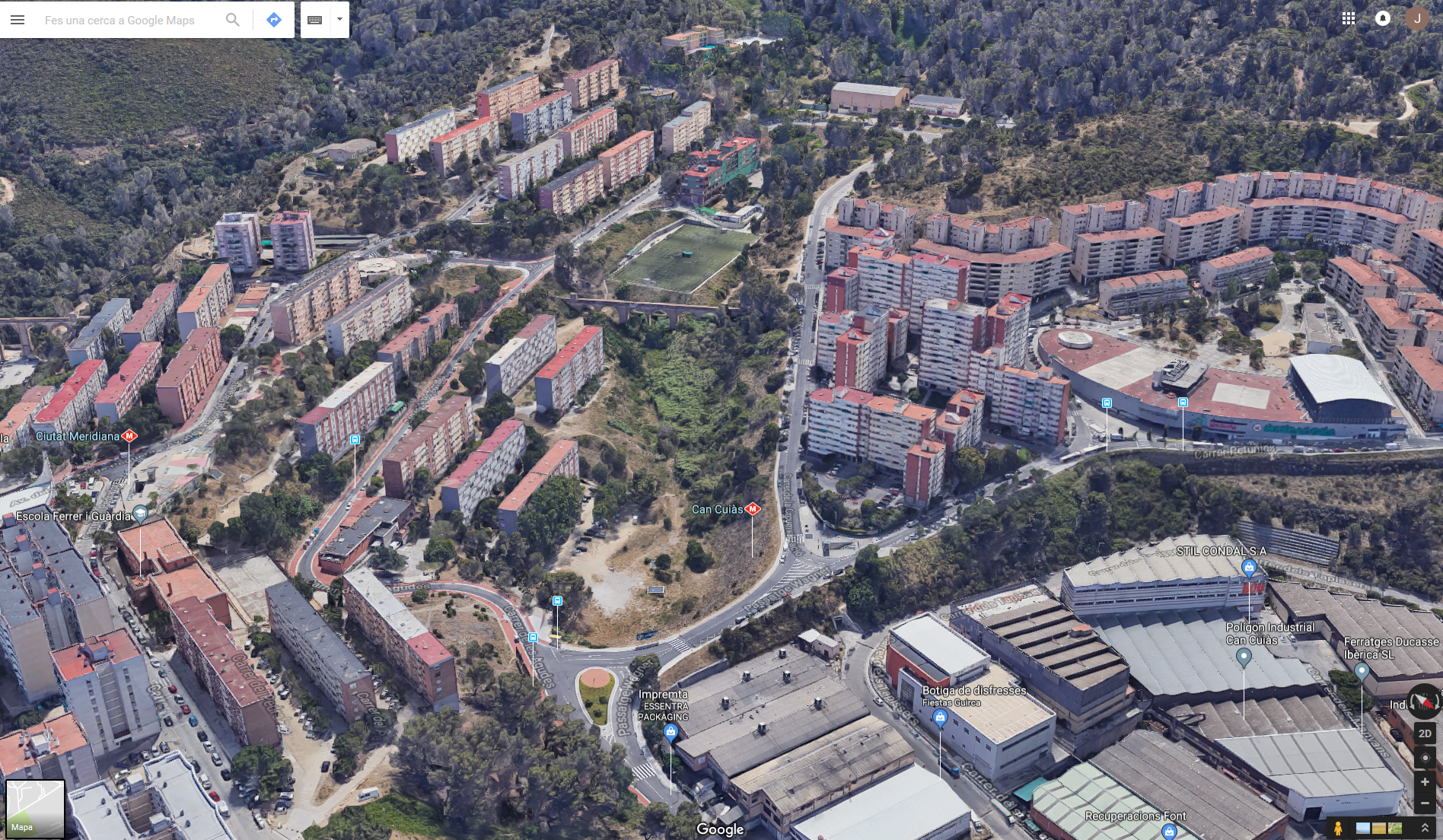 D
A
D
A
Metro Can Cuiàs
E
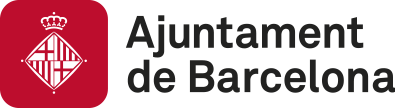 Ecologia Urbana
Propostes Zona A
CEM : NOU POL DE BARRIS
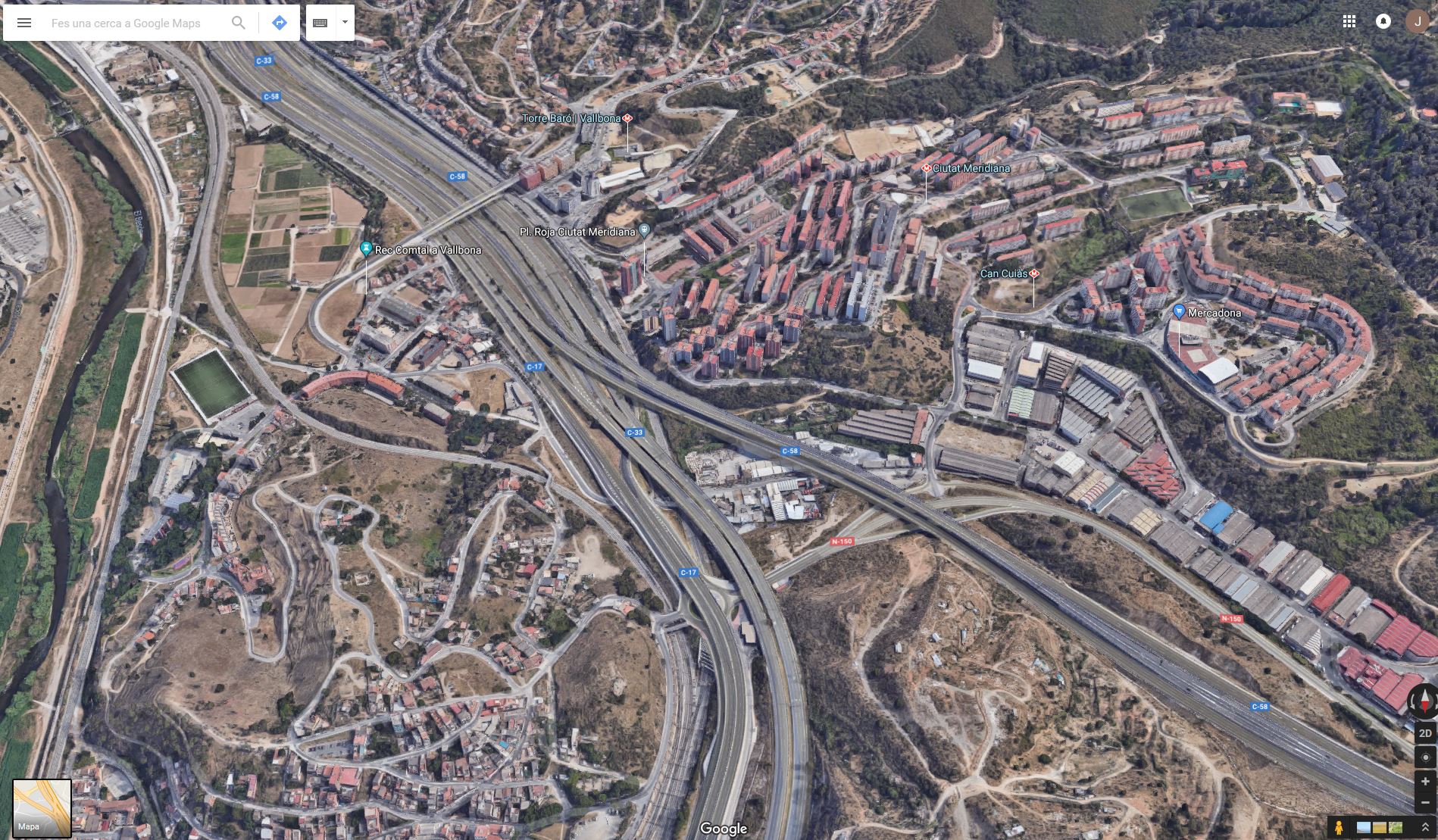 E
CIUTAT MERIDIANA
CAN CUIÀS
VALLBONA
D
POLÍGON INDUSTRIAL
CAN CUIÀS
A
CAN SANT JOAN
03
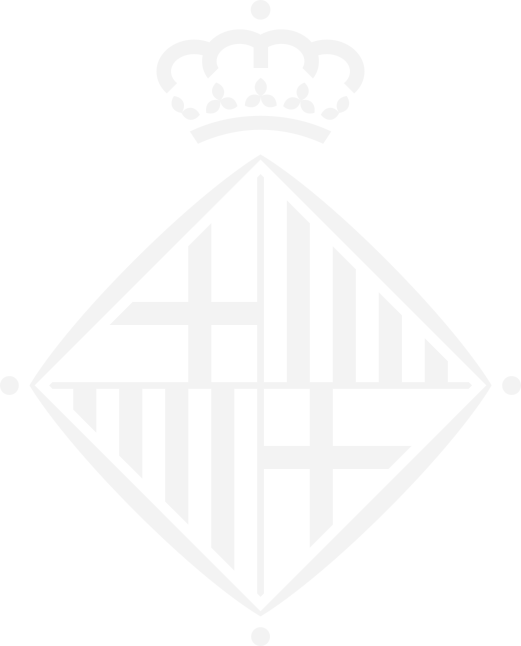 Planejament
2
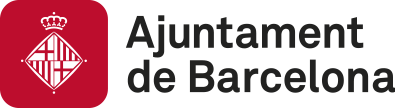 Ecologia Urbana
MPGM Ciutat MeridianaPlanejament vigent
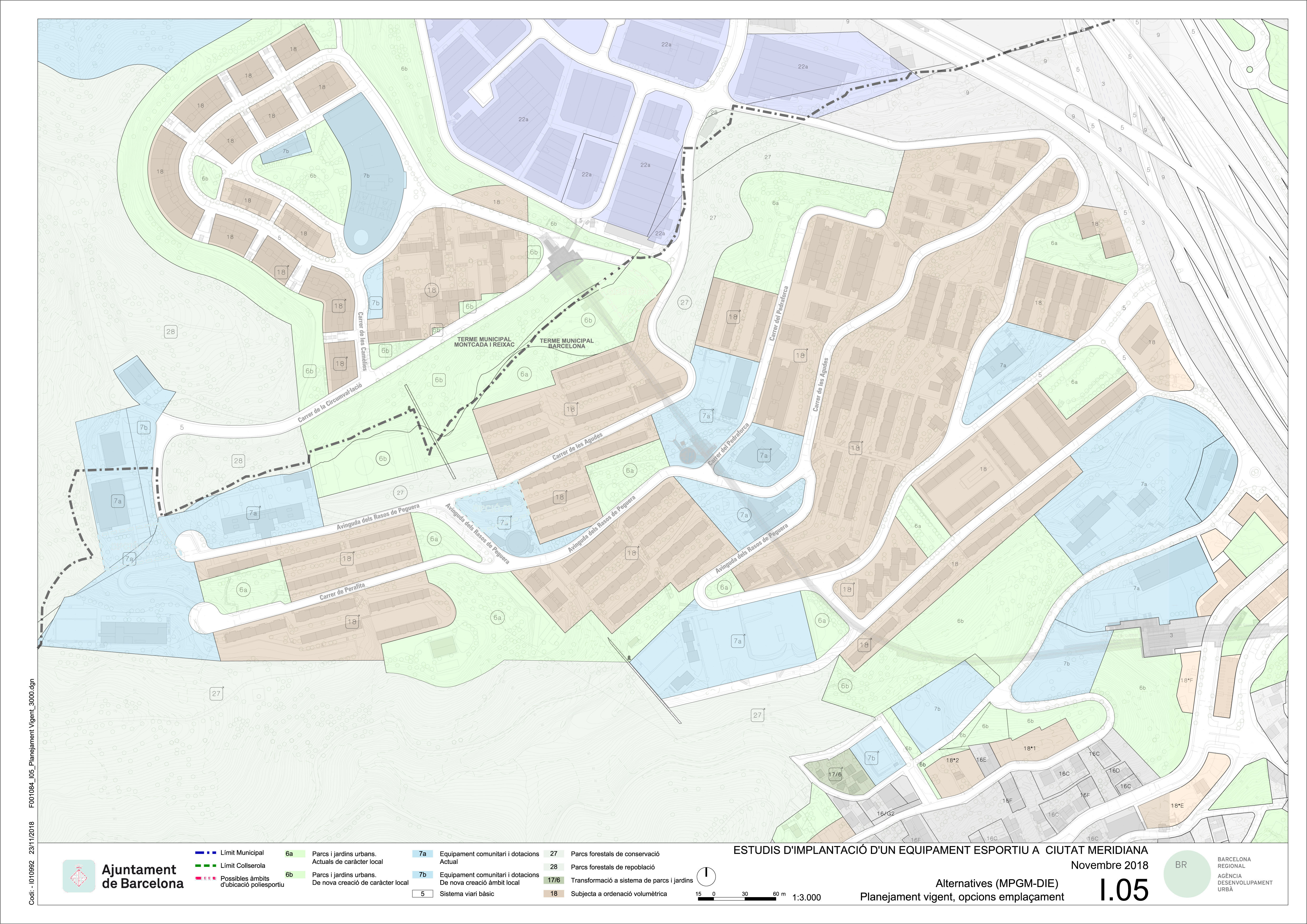 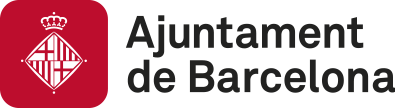 Ecologia Urbana
MPGM Ciutat MeridianaPlanejament proposat
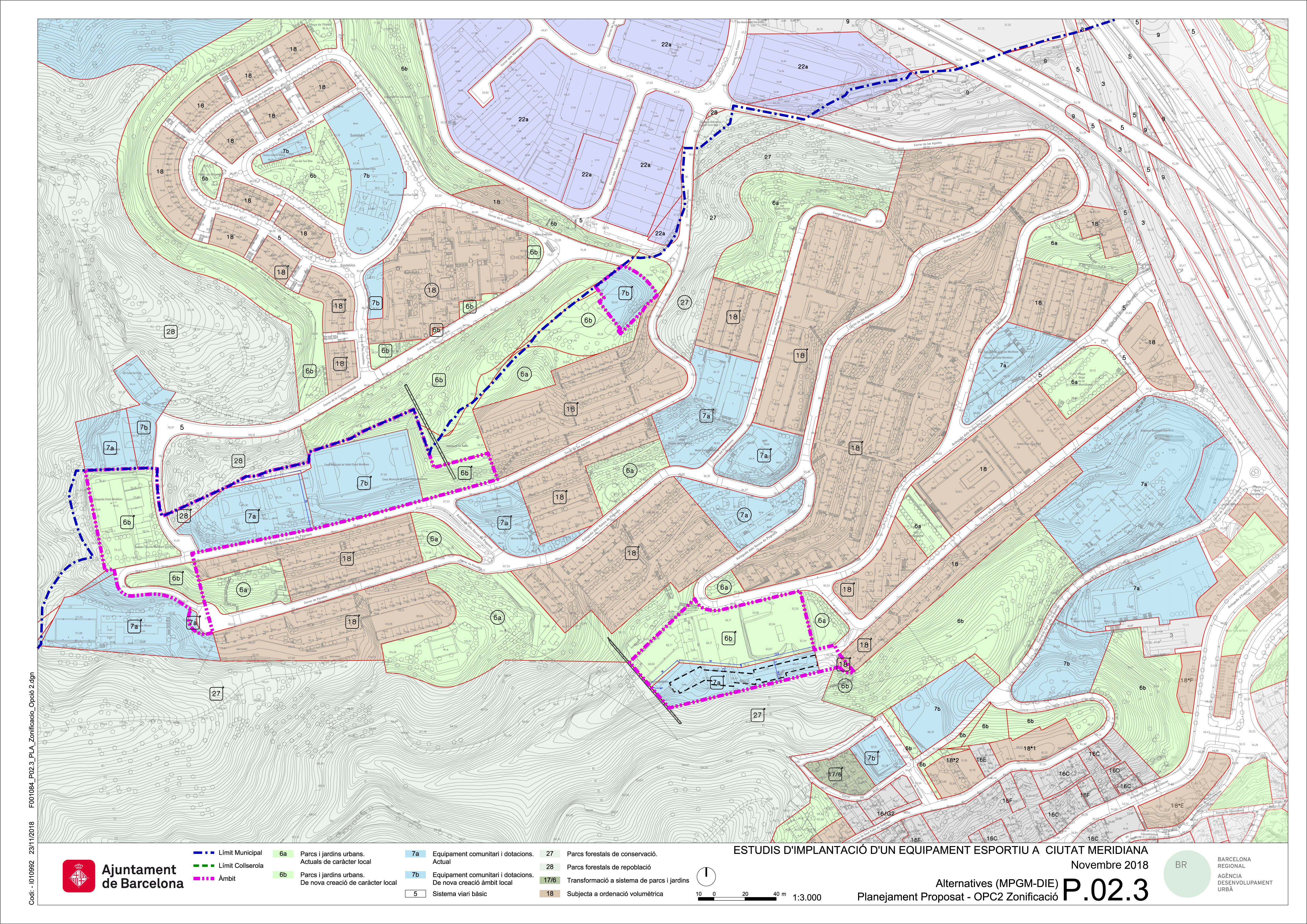 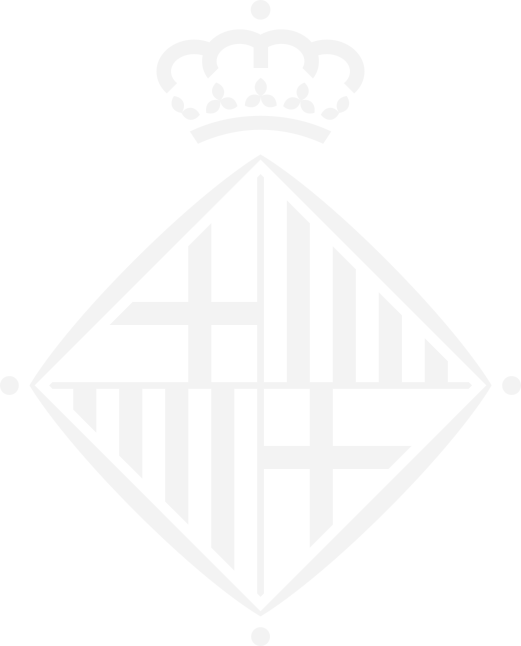 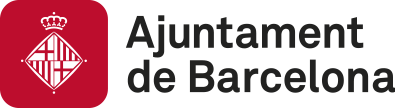